Geology 5640/6640
Introduction to Seismology
4 Nov 2020
Last time: Seismic Wave Energy Partitioning

• Displacement continuity for a normal-incidence seismic wave
   (i= 0)  Ai + Arfl = Arfr and 1 + R = T, where R is the
   reflection coefficient and T is transmission:



• Similar requirements (conservation of energy, continuity of
   stress and displacement at a boundary) yields for the SH
   wave & arbitrary angle of incidence j1:


• More generally, amplitudes of reflected, refracted and 
   converted waves are described by Zoeppritz’
   equations (four equations in four unknown amplitudes).
Read for Fri 6 Nov: S&W 86–100 (§2.7–2.8)
© A.R. Lowry 2020
Friday’s M7 normal-faulting earthquake near Néon Karlovásion,
					Greece
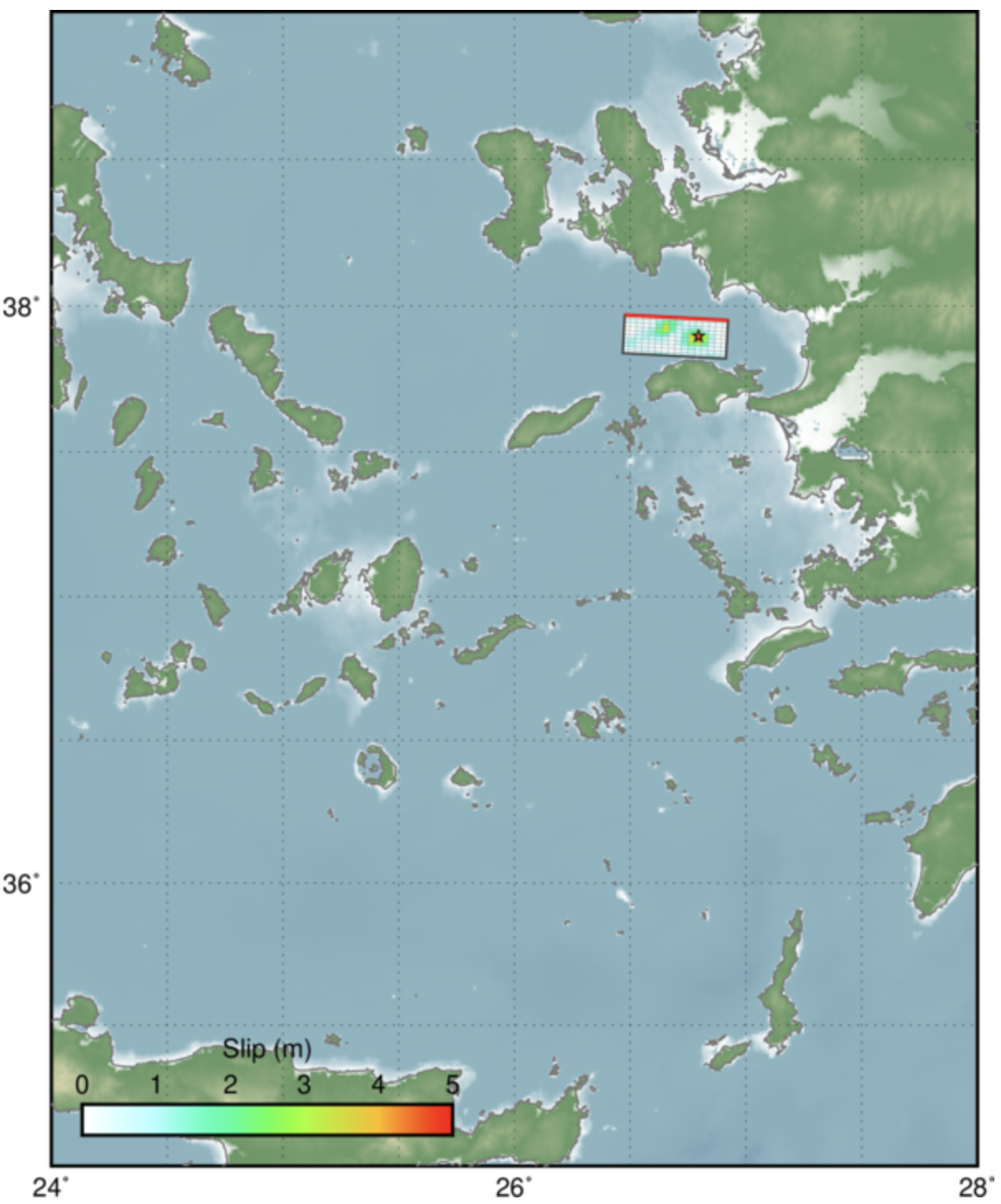 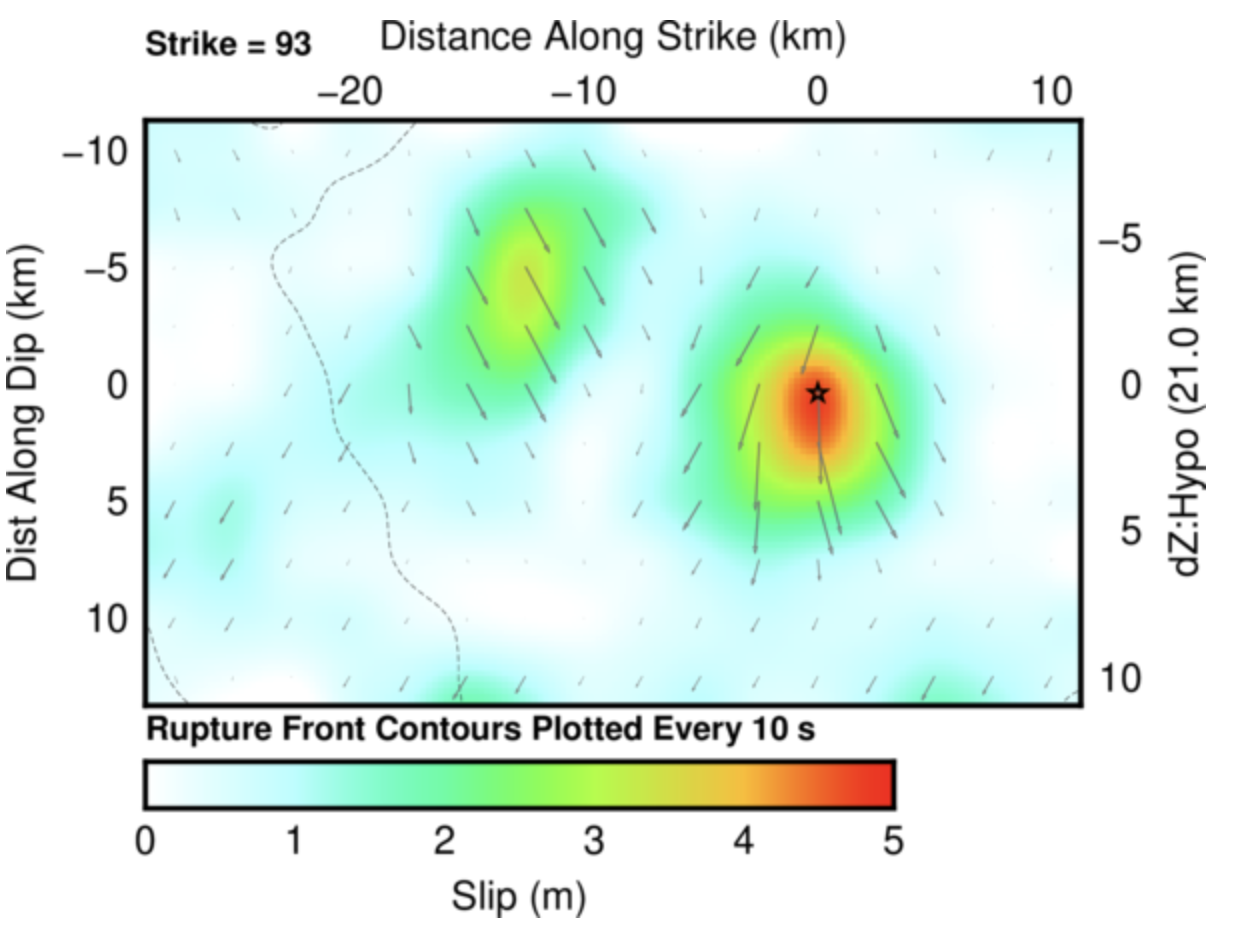 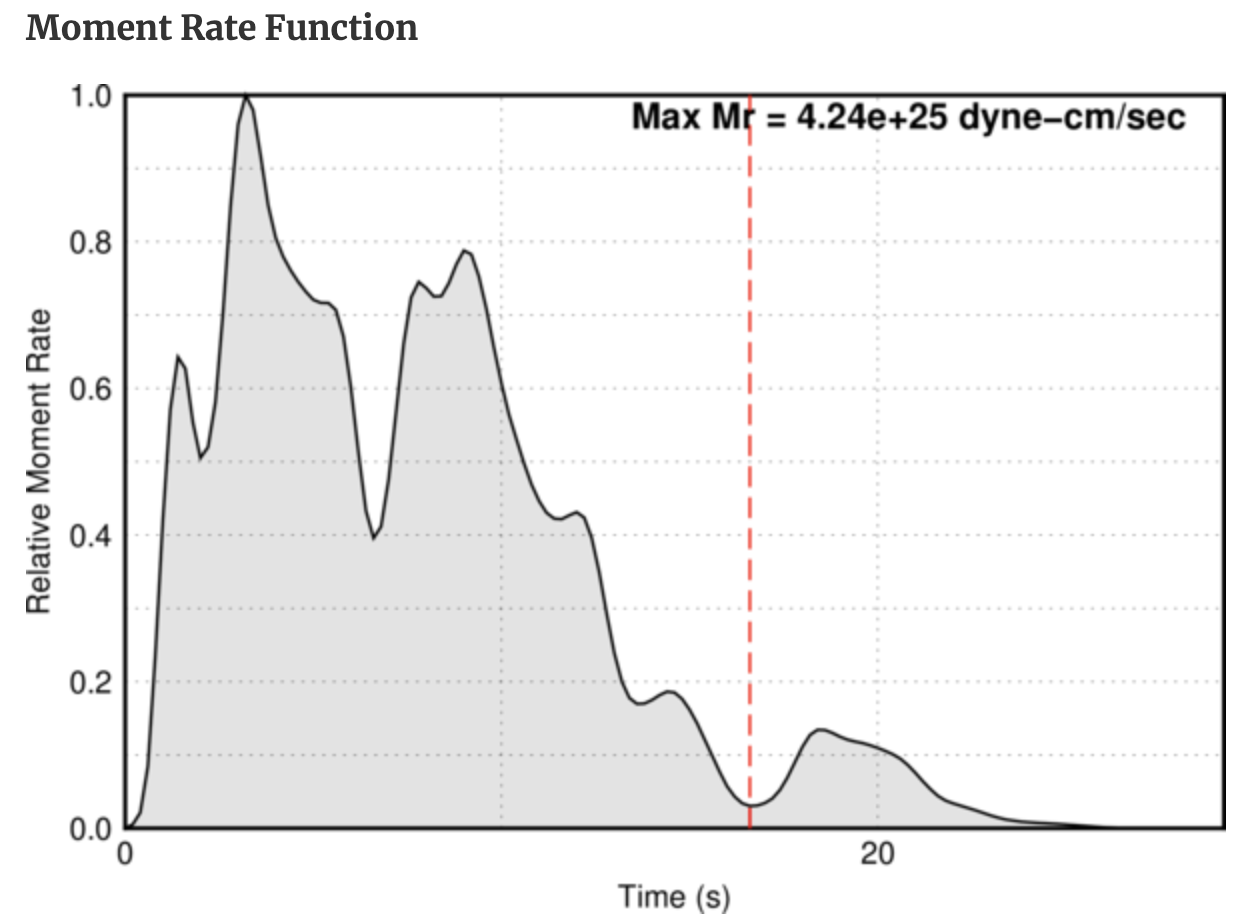 These four equations, with five unknown amplitudes, are called 
Zoeppritz’ Equations.
If we fix the amplitude for the incident wave (e.g., A0 = 1),
we can solve for the other four algebraically.
Model from:
http://www.crewes.org/
ResearchLinks/
ExplorerPrograms/ZE/
ZEcrewes2_2.html

1 = 2000, 2 = 2200
	kg/m3


1 = 3000, 2 = 4000
	 m/s


1 = 1500, 2 = 2000
	 m/s
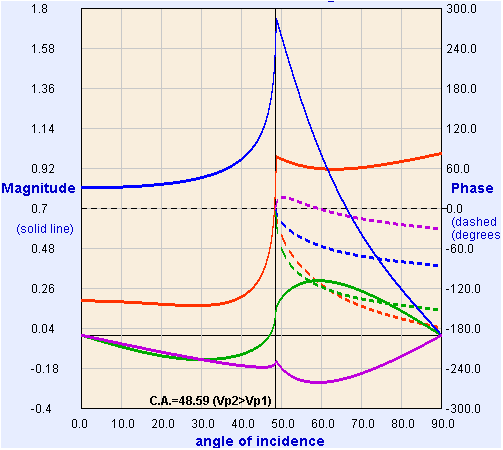 Tp
Rp
Rs
Ts
Crewes Zoeppritz Explorer
Aside: Amplitudes are the main feature used in industry seismic!
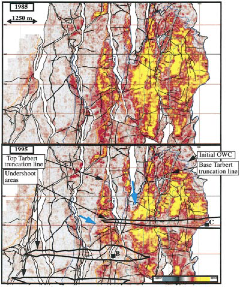 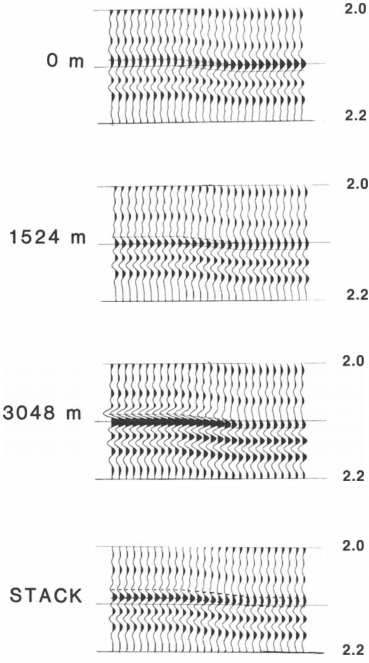 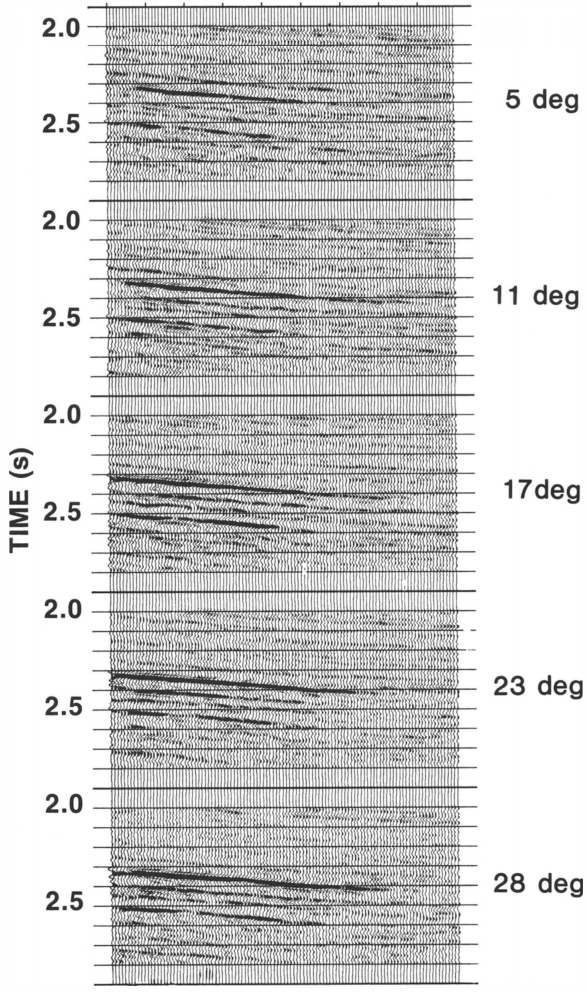 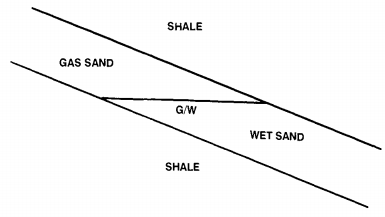 Rutherford & Williams, Geophysics 1989
Amplitude versus offset (AVO) methods give info
   about deep layers that are especially useful for evaluating fluid
   types & pressures…
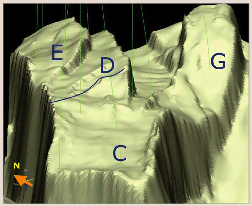 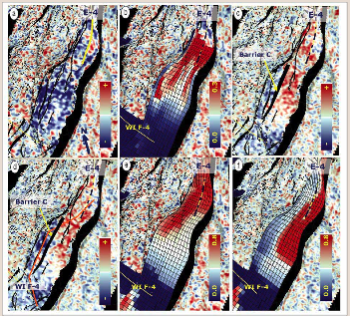 2001-2003
2001-2004
Model 
w/out
seismic
Model 
with
seismic
4D: imaging
changes in
impedance:

From Osdal
et al., The
Leading 
Edge, 2006
Red = gas cap over oil (neutral colors); blue = water